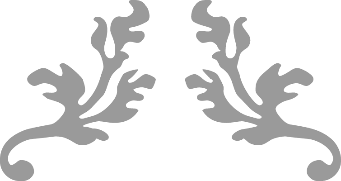 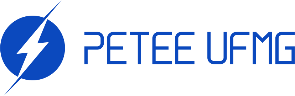 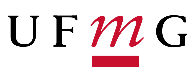 WEB DESIGN
Slide-aula
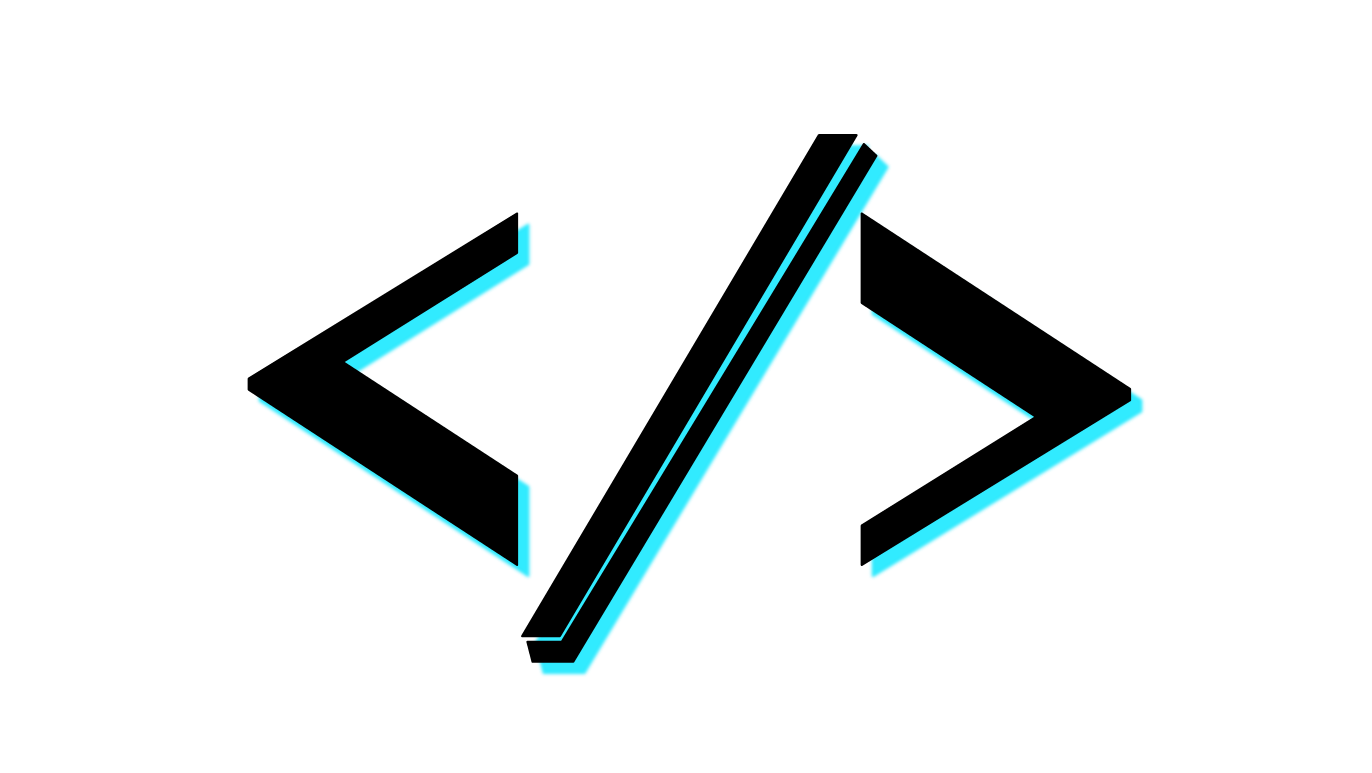 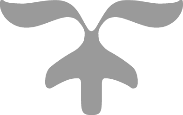 2020
Programa de educação tutorial – engenharia elétrica – universidade federal de minas gerais
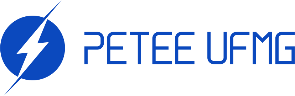 Introdução
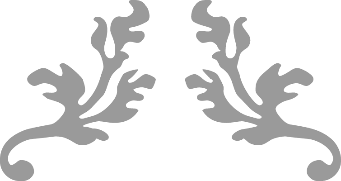 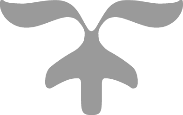 Front-end e Back-end
1
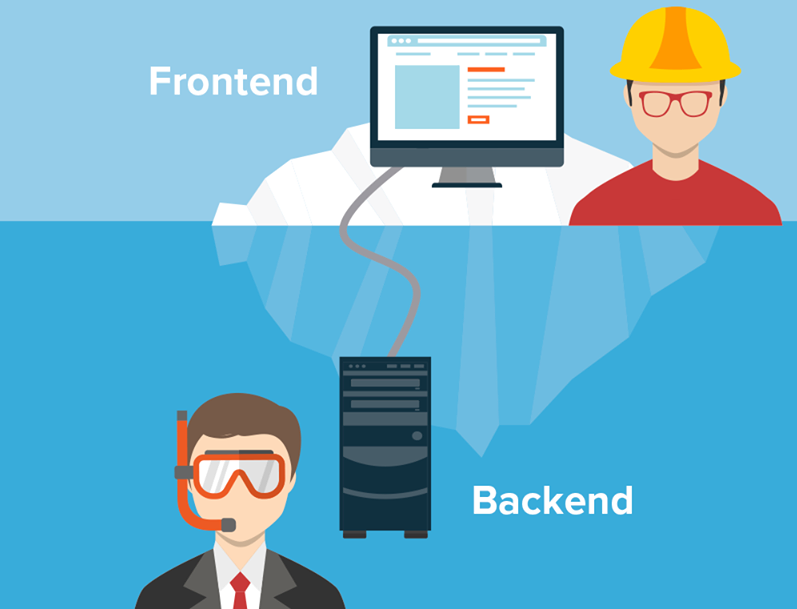 Front-end e Back-end
1
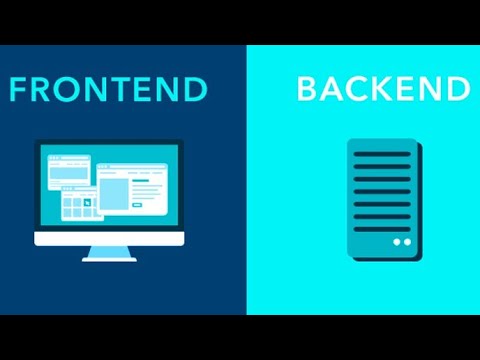 Design
HTML/CSS/JS
Sites estáticos
Segurança/Estrutura
PHP
Sites dinâmicos
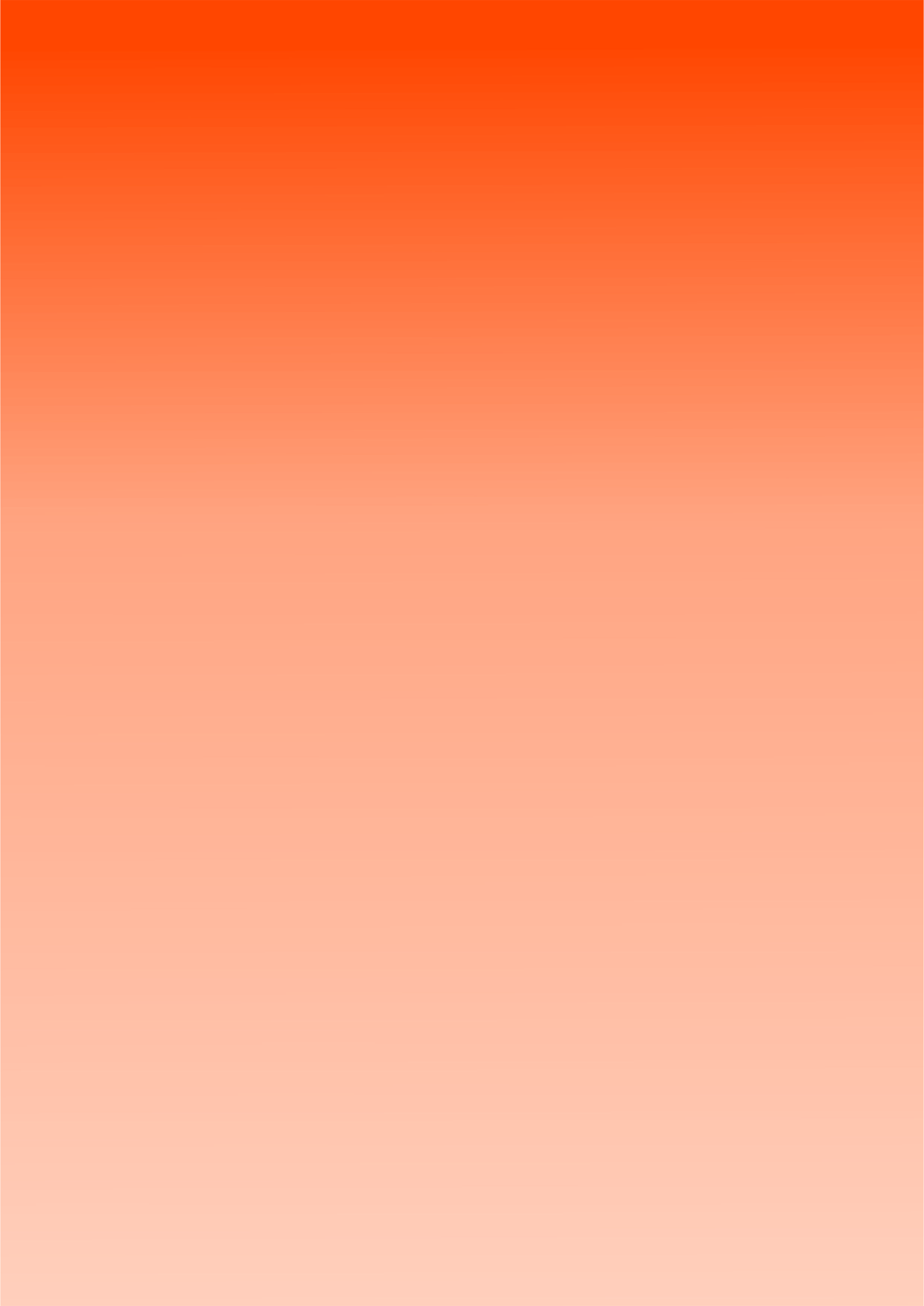 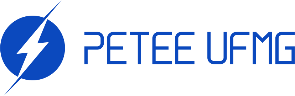 Introdução
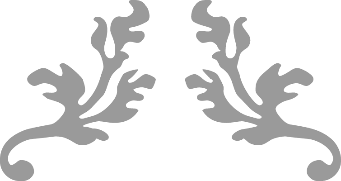 Objetivos
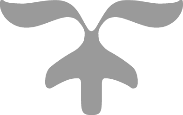 Objetivos
1
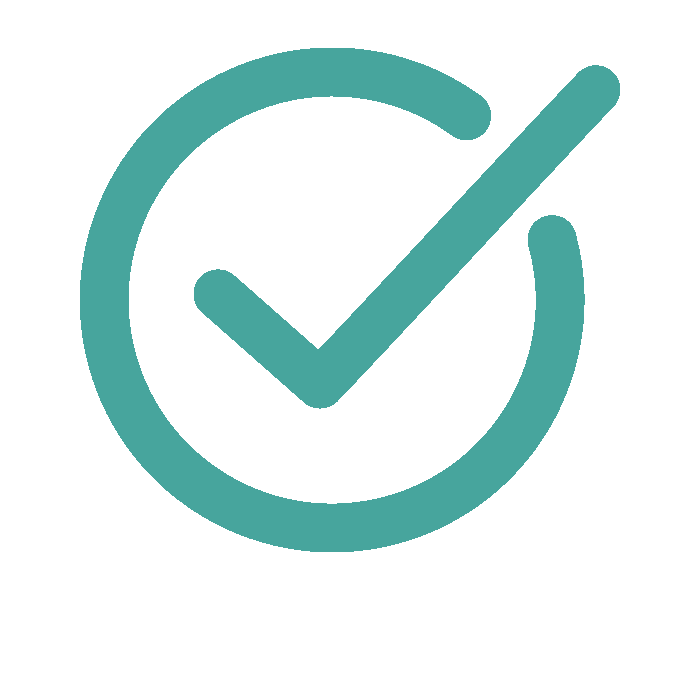 Apresentar o panorama geral de funcionamento e de desenvolvimento de um site;

Ensinar conceitos de ferramentas essenciais para o Web Design;

Capacitar para criar um site estático completo;

Motivar para no futuro evoluirmos para sites dinâmicos.
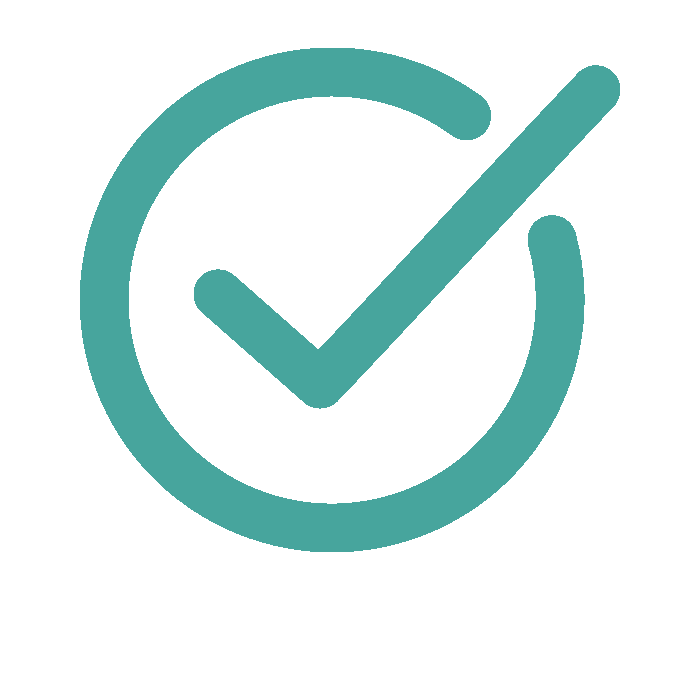 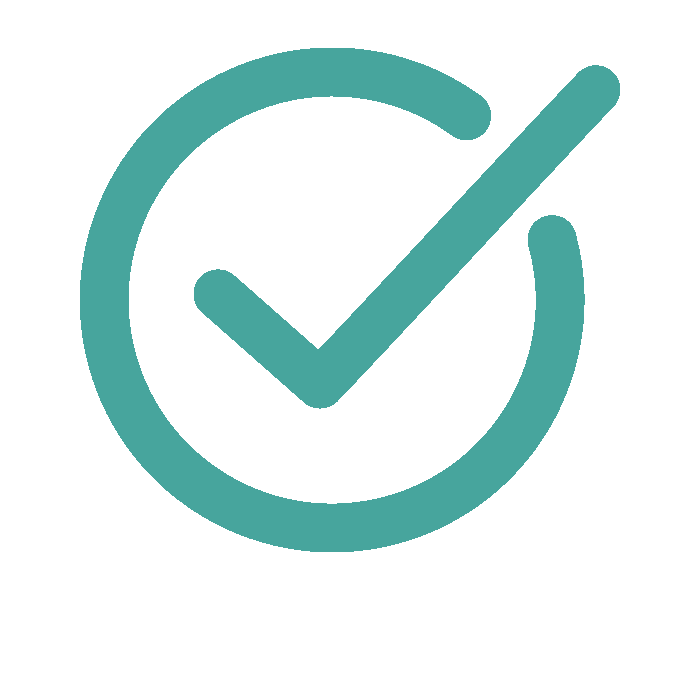 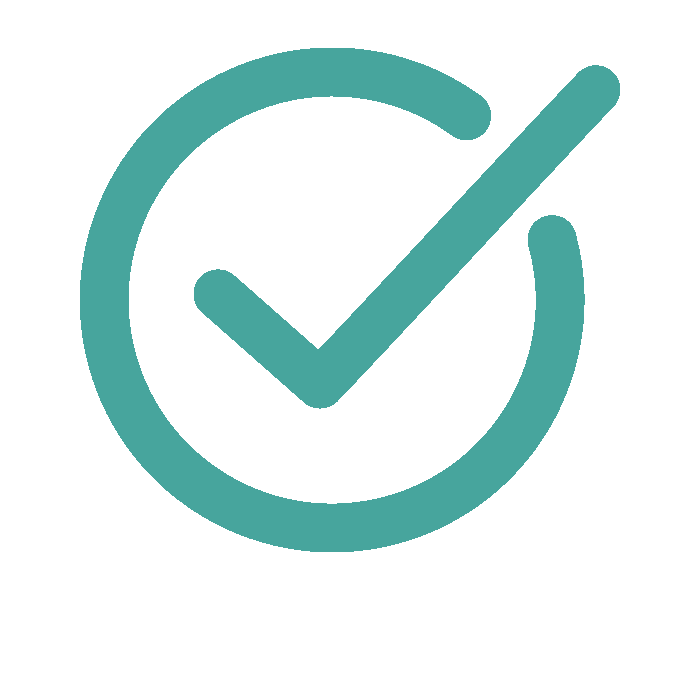 Desejável
1
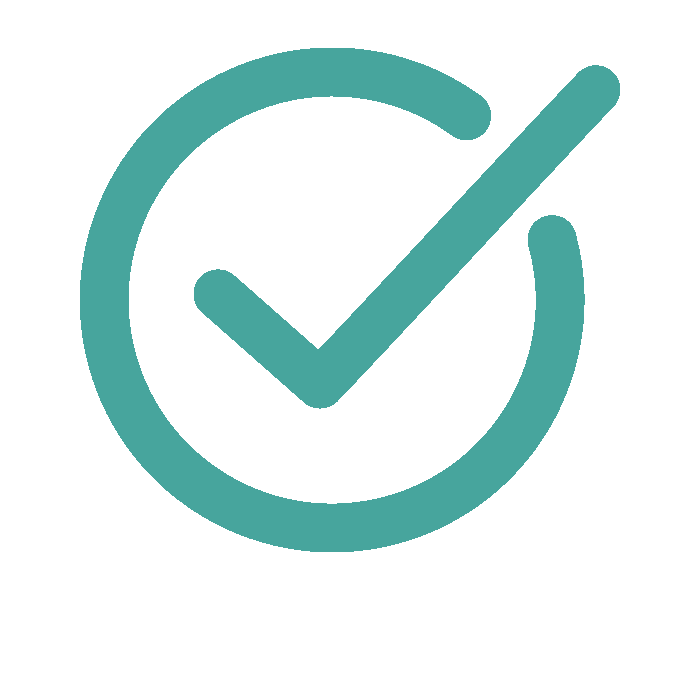 Noções de programação;

Noções de edição de imagem;

Vontade de aprender;

Bom gosto;

Bom humor
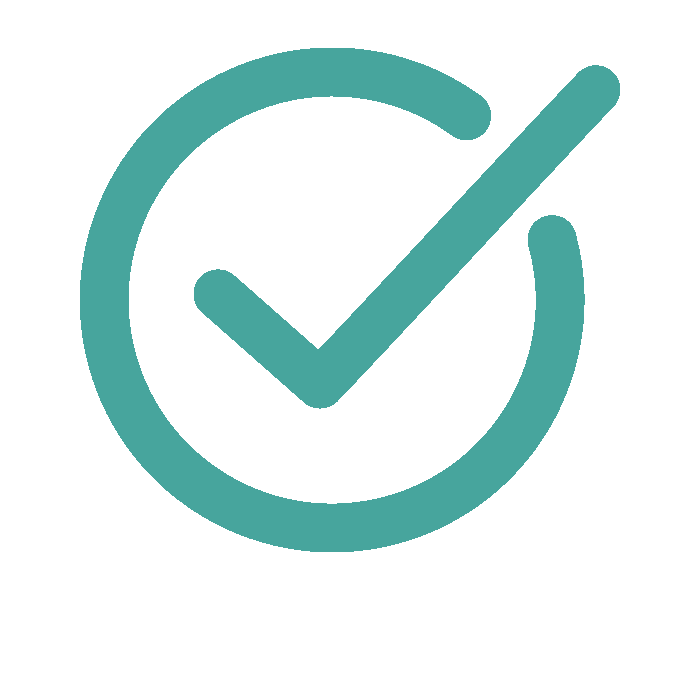 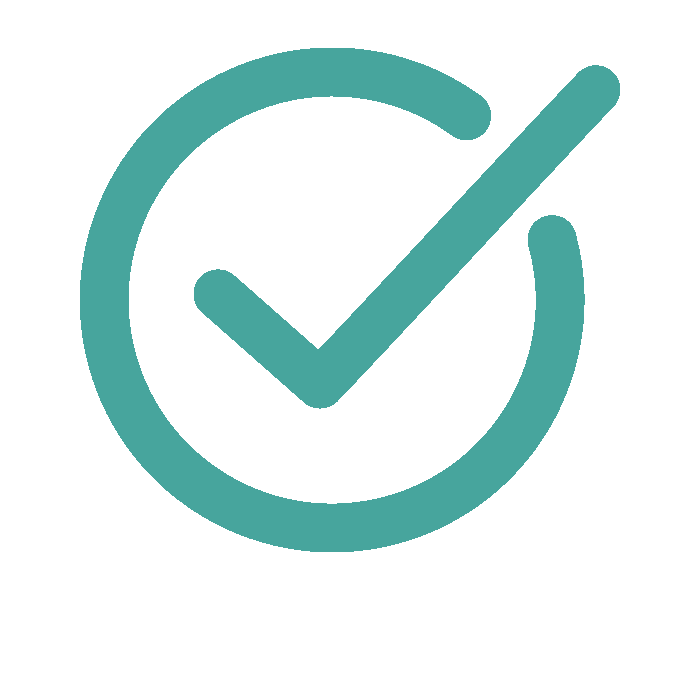 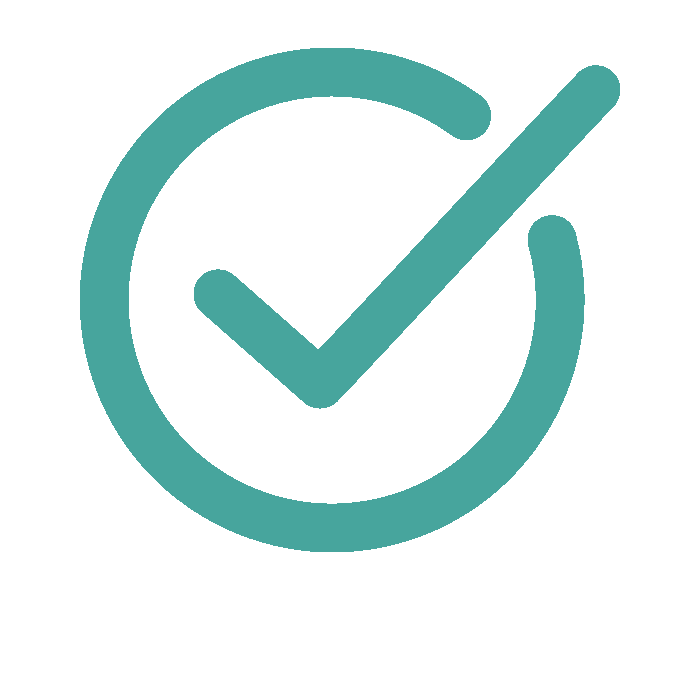 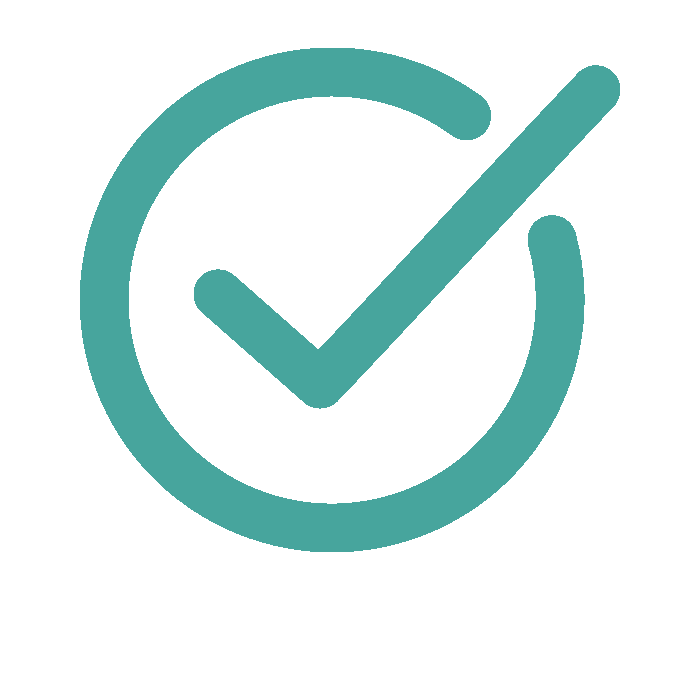 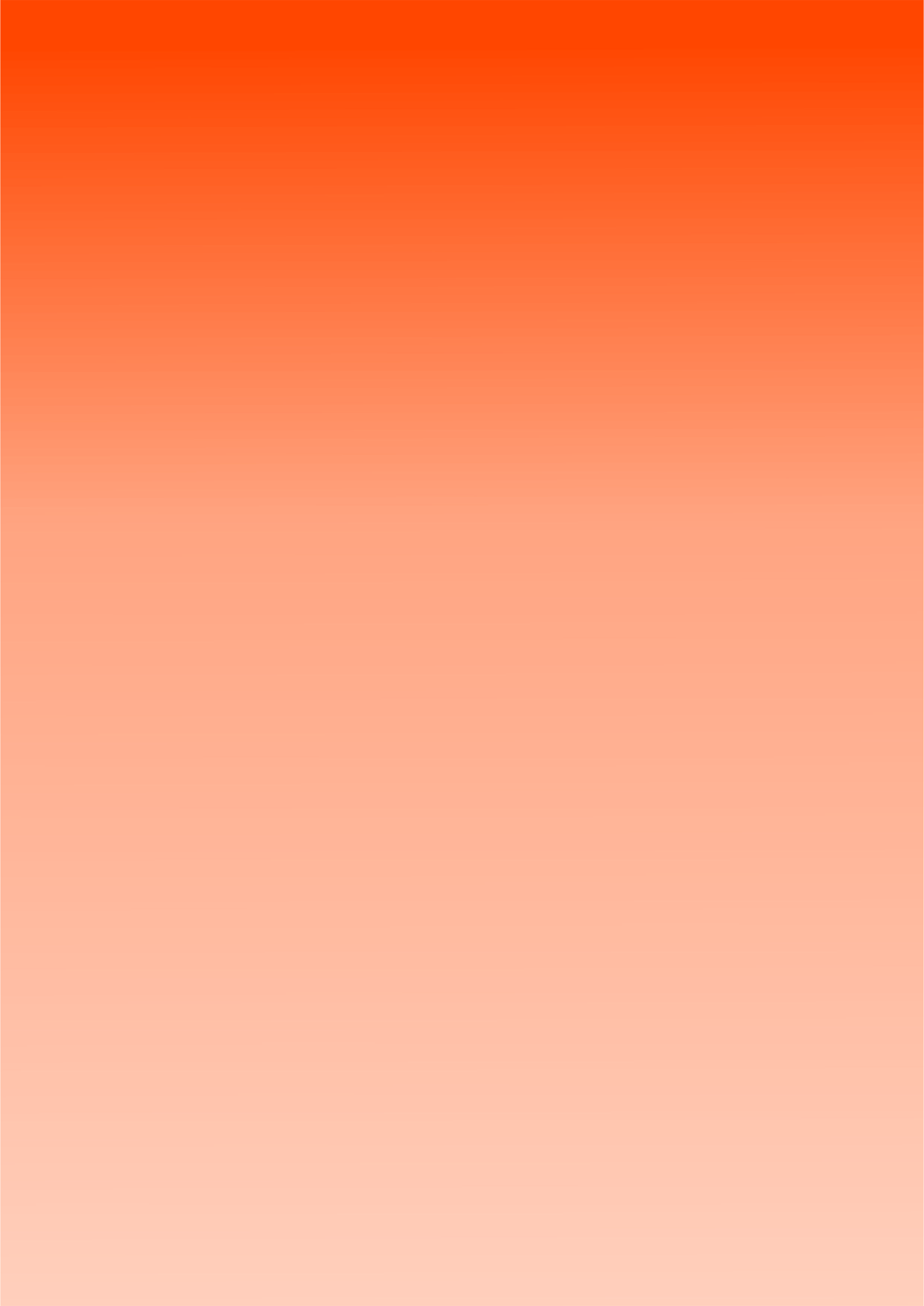 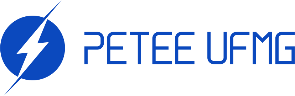 Introdução
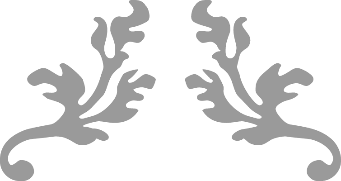 Índice
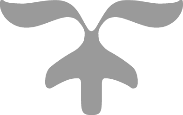 Acompanhe
X
Propaganda do Matlab??
Capítulo da Apostila??
Link para mais detalhes
https://exlink.com
O que veremos
2 HTML
 
3 CSS

4 Bootstrap

5 JavaScript

6 JQuery
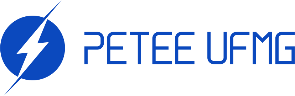 Capítulo
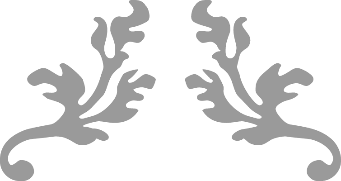 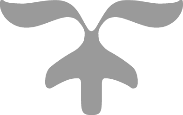 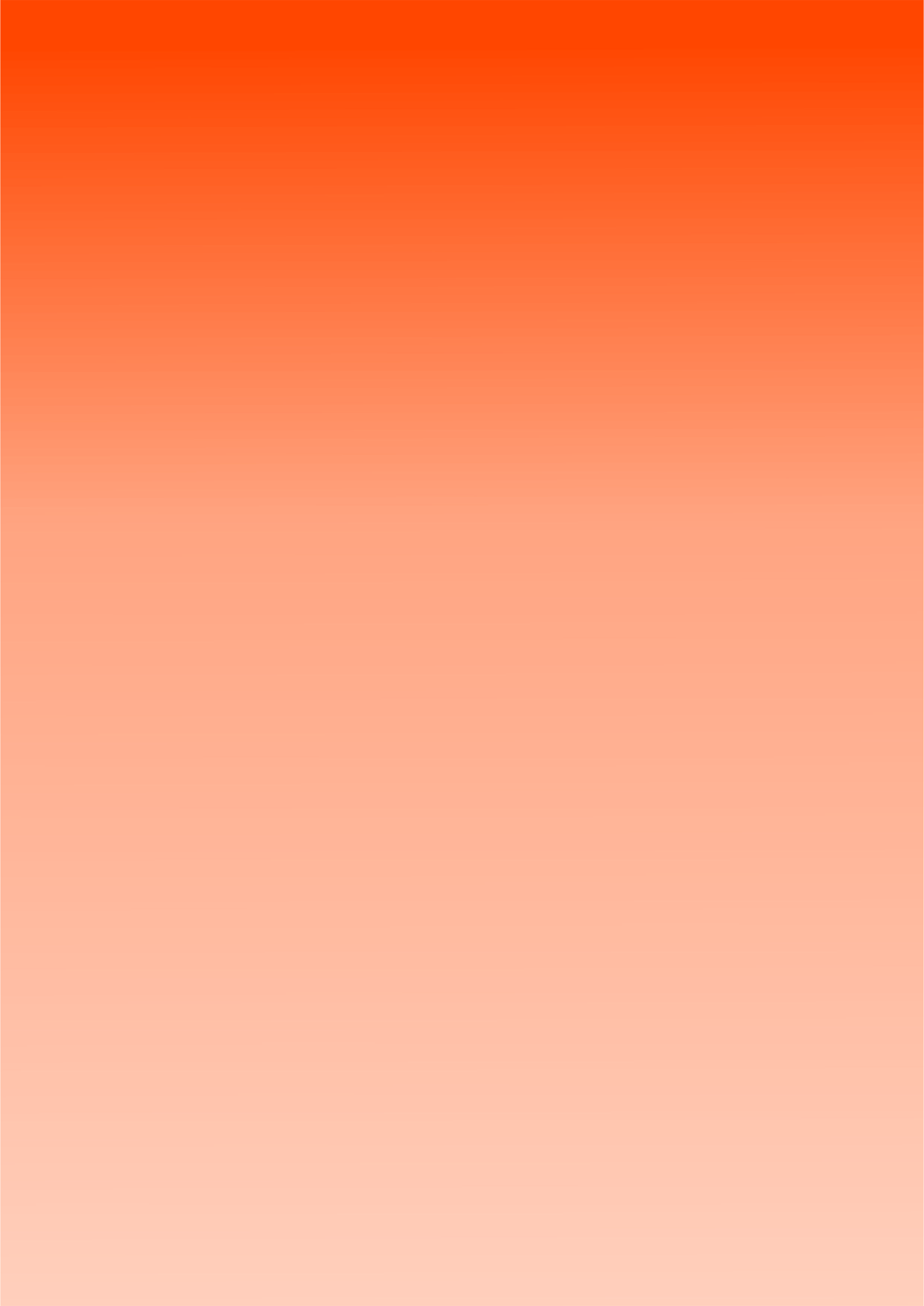 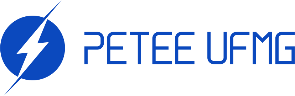 Capítulo
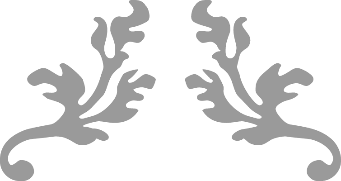 Subseção
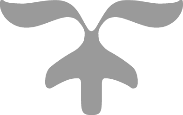 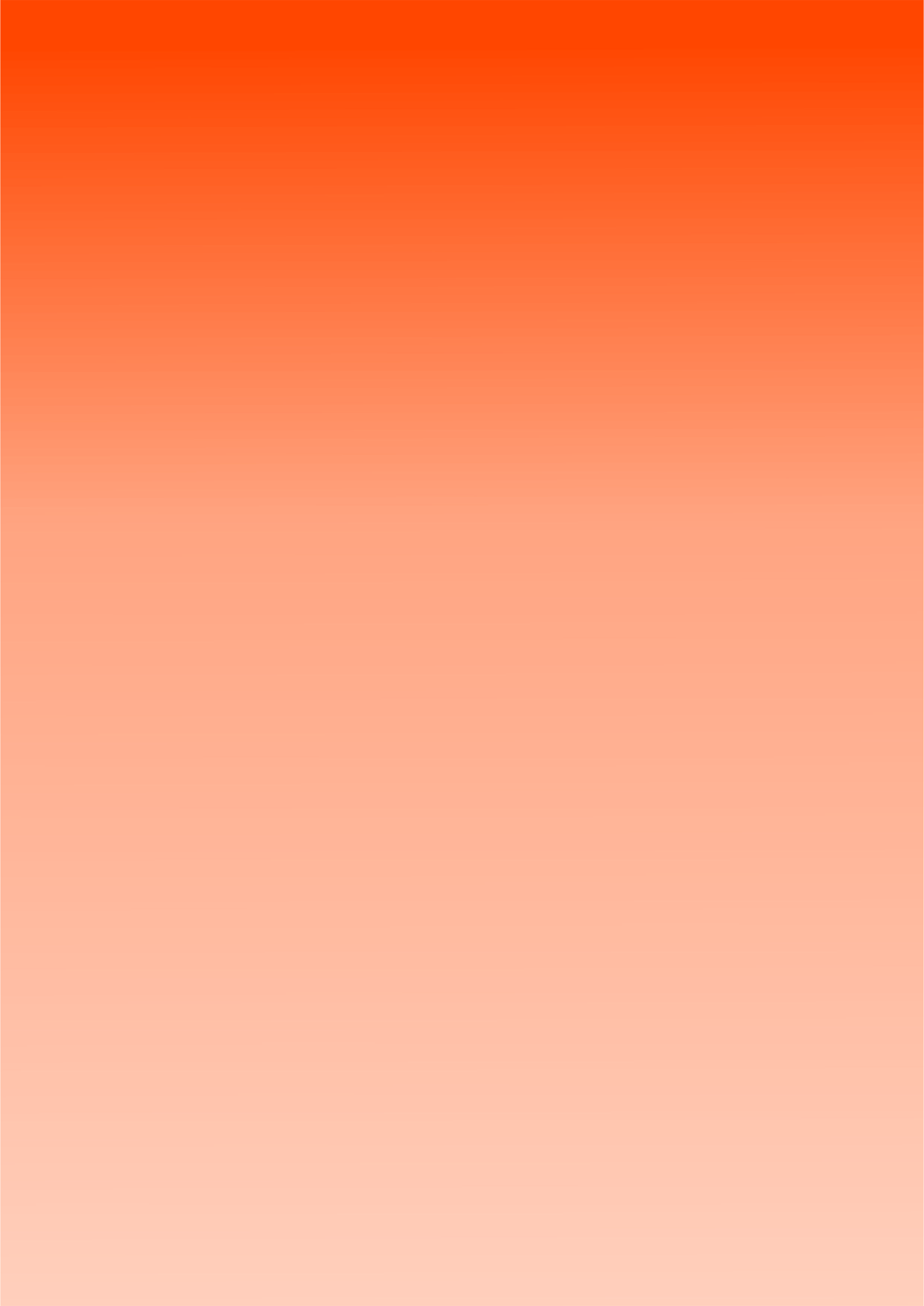 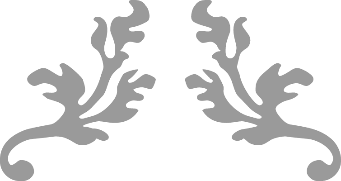 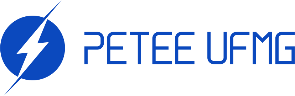 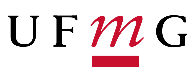 WEB DESIGN
</>
Slide-aula
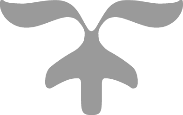 2020
Programa de educação tutorial – engenharia elétrica – universidade federal de minas gerais